研究について
１３ｋ０１３８　丸古凌介
考えている方向性
１．エージェントベースモデルを用いた社会シミュレーション
２．ゲーム理論やマッチング問題について
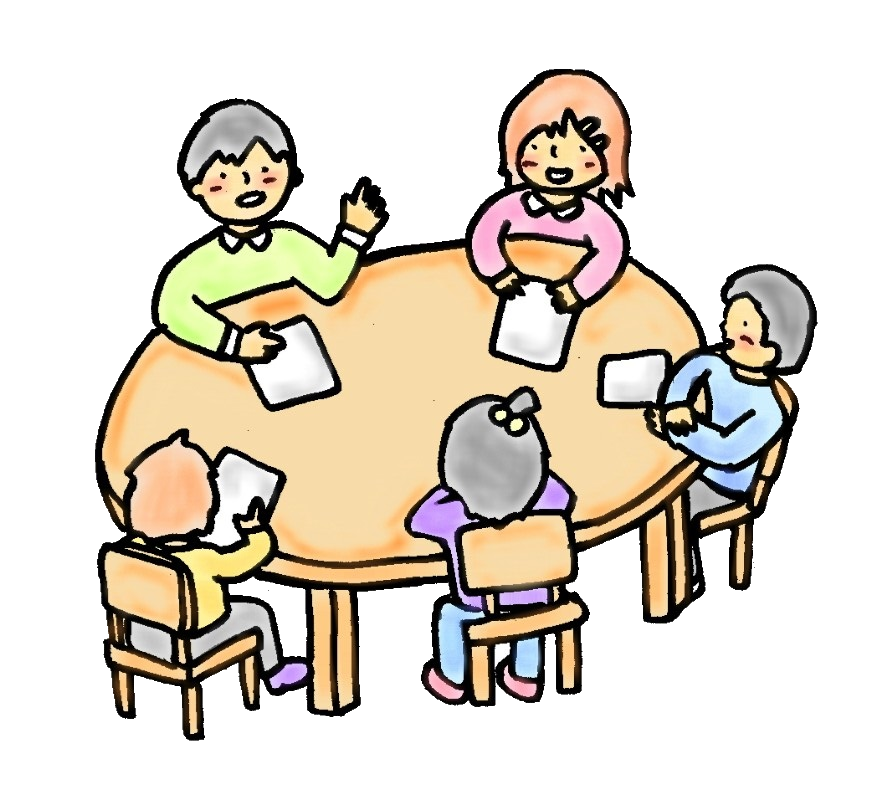 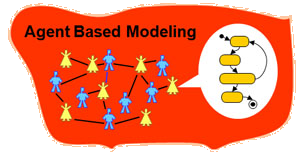